Figure 2. Decreased cone ERG response in CNGB3−/− mice. (A) Scotopic (a) and photopic (b) ERG analyses were ...
Hum Mol Genet, Volume 18, Issue 24, 15 December 2009, Pages 4770–4780, https://doi.org/10.1093/hmg/ddp440
The content of this slide may be subject to copyright: please see the slide notes for details.
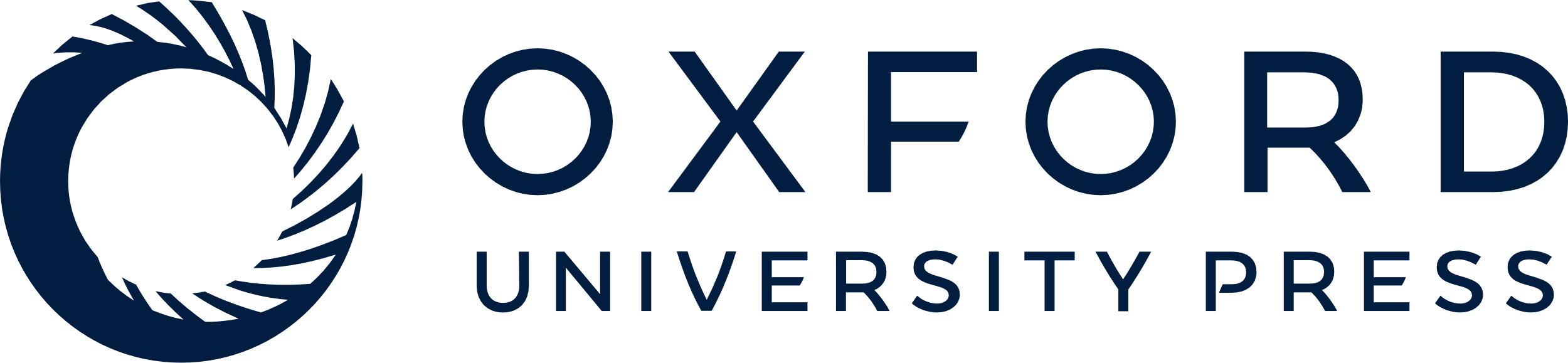 [Speaker Notes: Figure 2. Decreased cone ERG response in CNGB3−/− mice. (A) Scotopic (a) and photopic (b) ERG analyses were performed in WT and CNGB3−/− mice at P30 days. Photopic ERG responses were decreased by ∼75%, whereas scotopic ERG responses were unchanged. Data are represented as means ± SEM of measurements from six to eight mice. Unpaired Student's t-test was used for determination of the significance (P < 0.05). (B) Serial photopic ERG recordings after light adaptation were performed with varying intensities (a) and frequencies (b) of light stimuli on mice; the recorded waveforms are shown.


Unless provided in the caption above, the following copyright applies to the content of this slide: © The Author 2009. Published by Oxford University Press. All rights reserved. For Permissions, please email: journals.permissions@oxfordjournals.org]